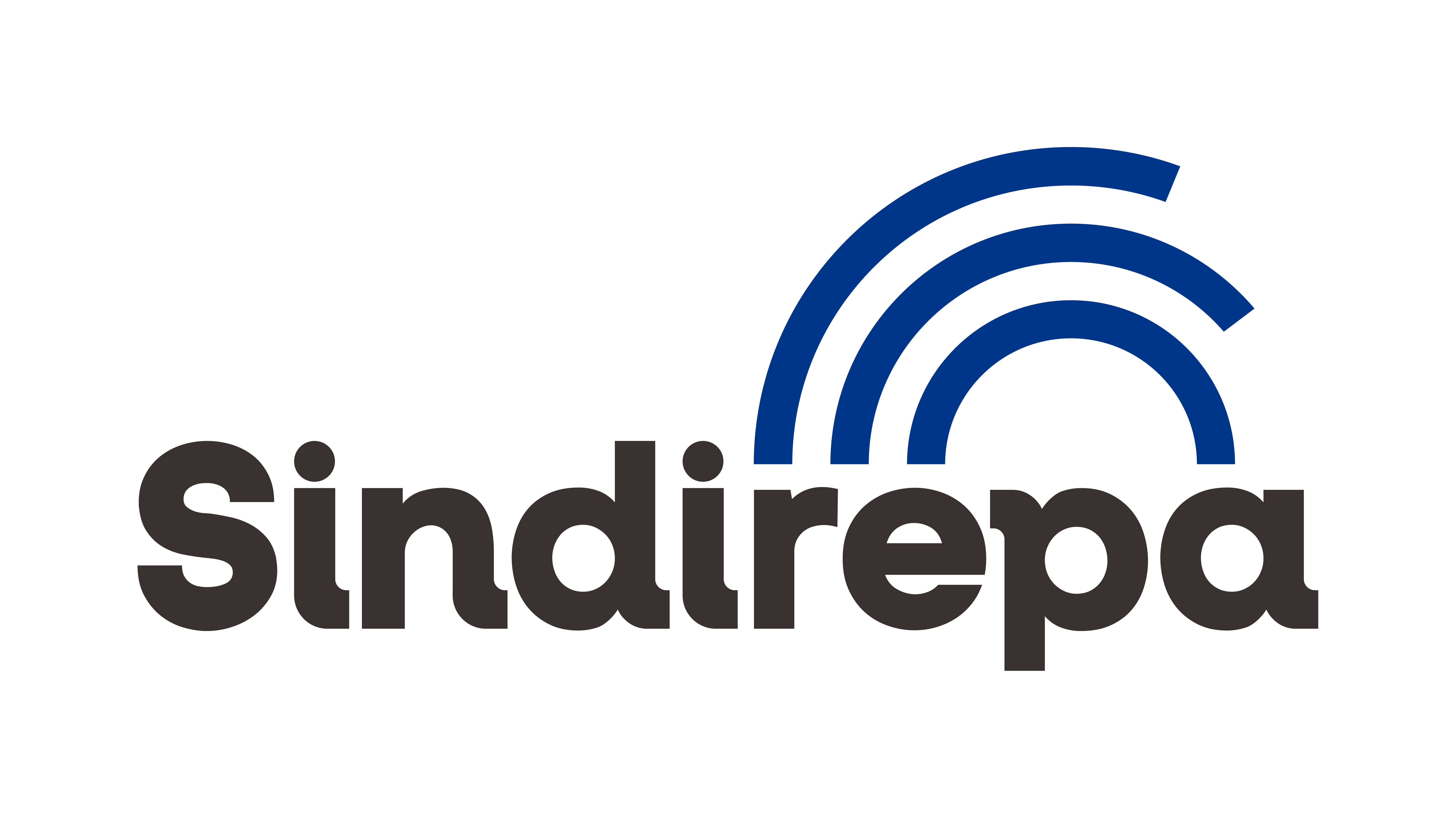 Desafios do uso do gás natural no Brasil
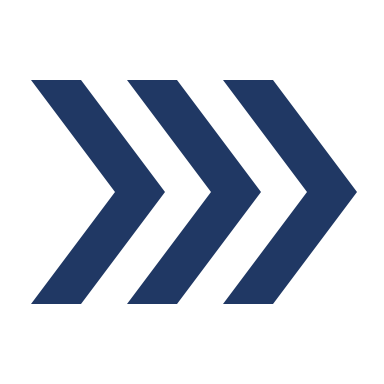 GNV como Combustível Social e Ambiental
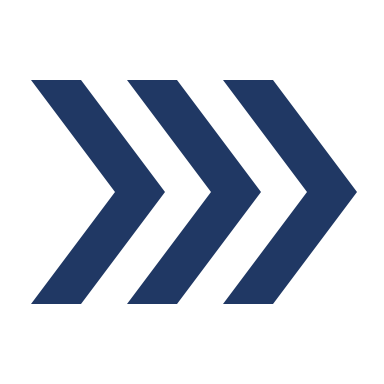 Obstáculos na Comercialização do Gás Natural
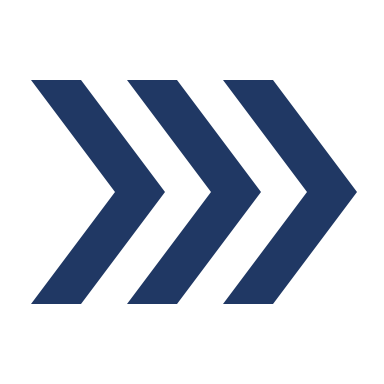 Importância do LGE e a Precificação do GNV
GNV como Combustível Social e Ambiental
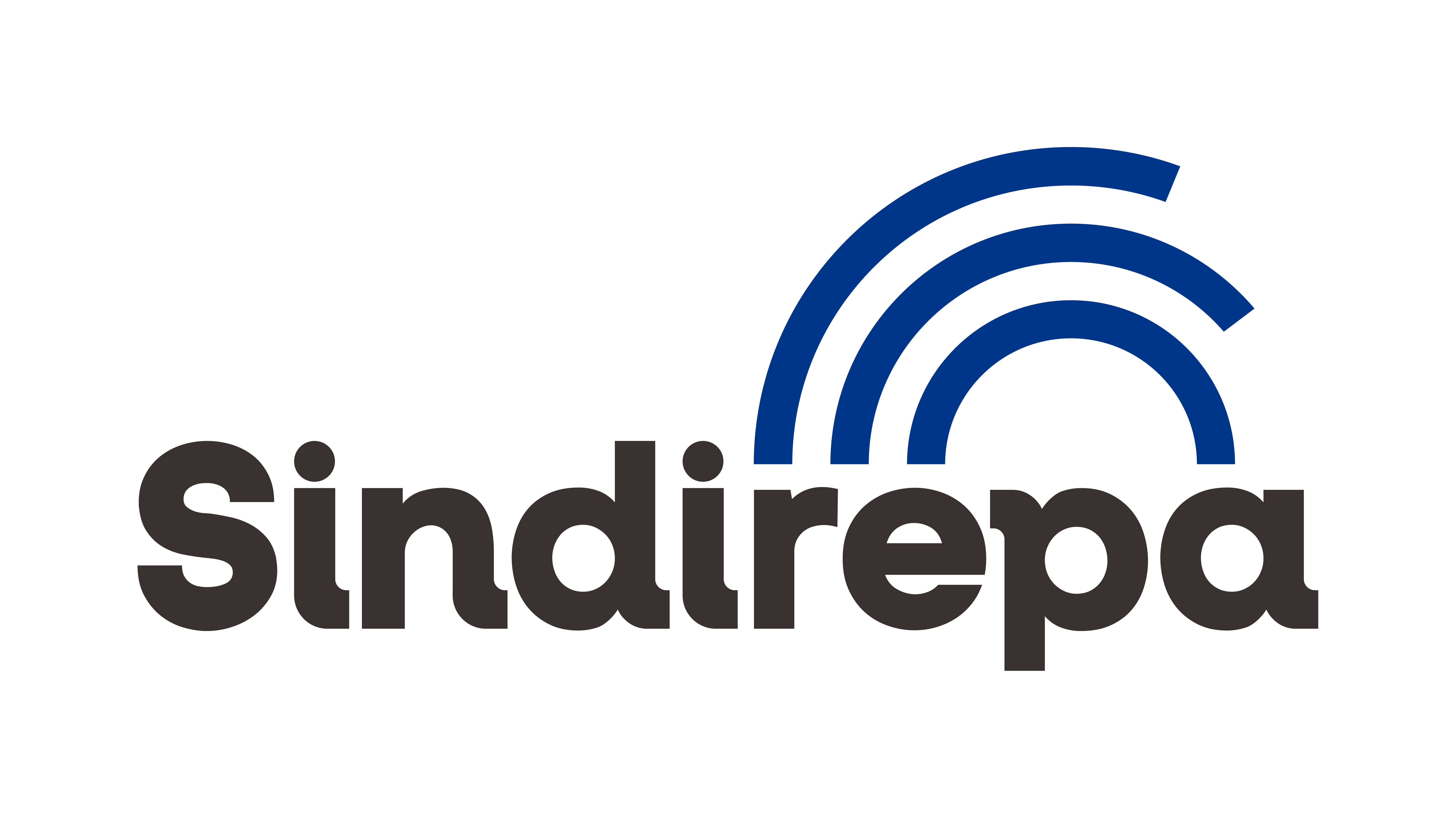 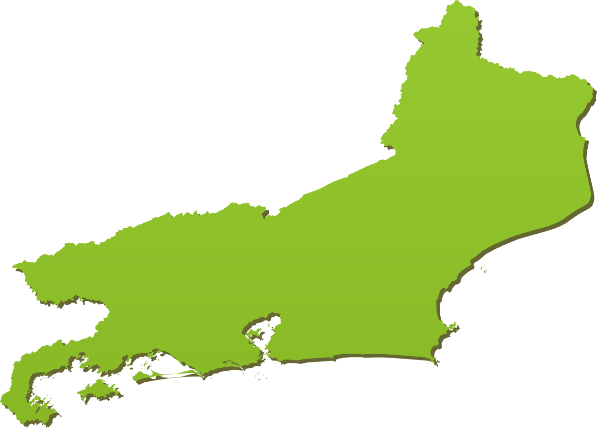 O GNV é acessível e econômico,  sendo destaque como combustível social ideal para veículos pesados
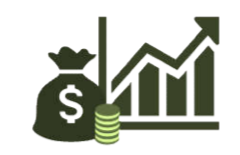 +25% da frota com GNV
Potencial de descarbonização: 
A utilização do GNV em mais de 25% da frota automotiva do RJ demonstra viabilidade para benefícios ambientais 
da redução de emissão de CO2
A alta sensibilidade ao preço no caso do GNV é de grande importância para a adesão dos consumidores
Obstáculos na Comercialização do Gás Natural
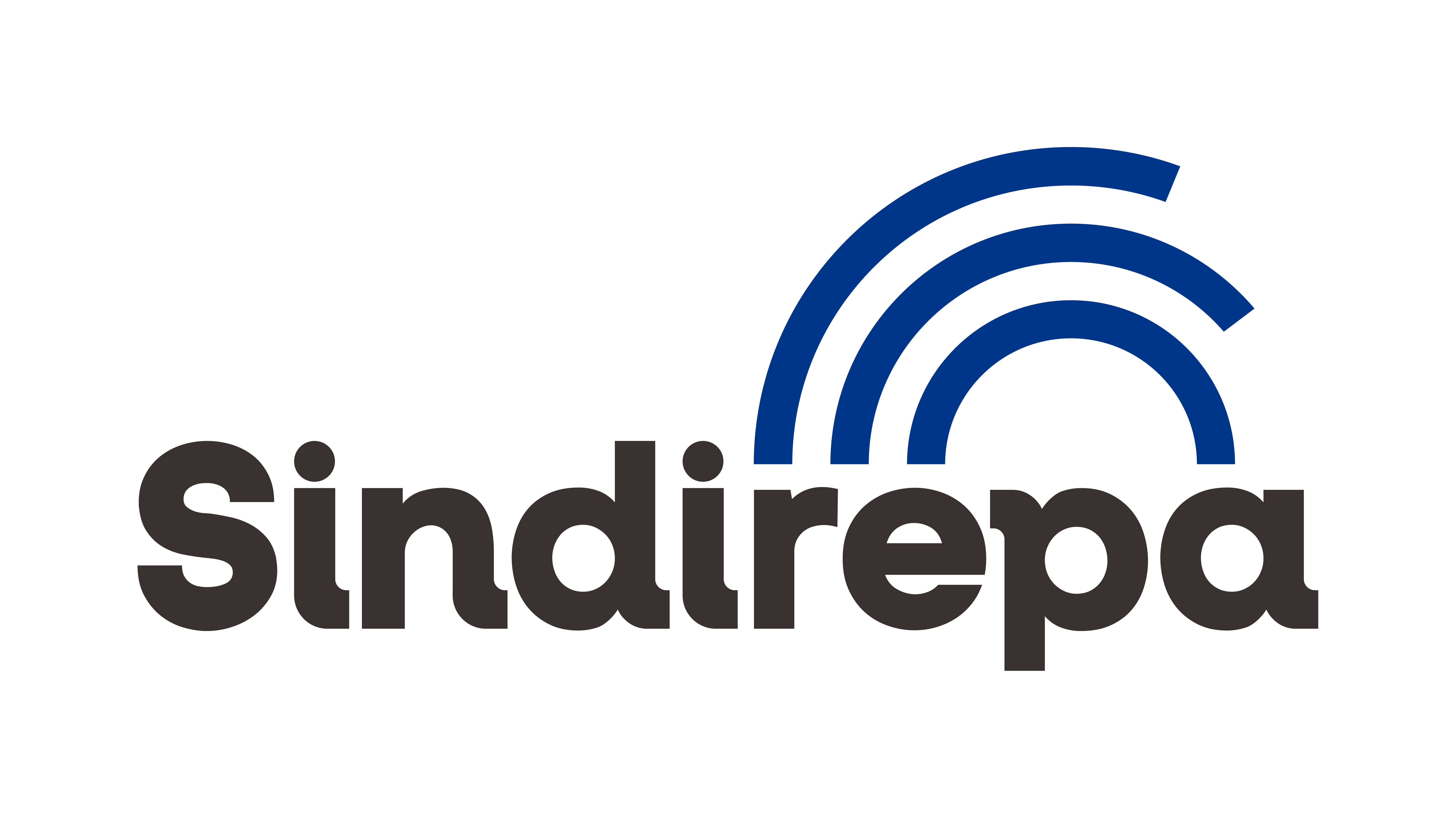 A escassez de informações e dados abertos no mercado 
em conjunto com o
alto custo de acesso ás infraestruturas 
de escoamento e processamento resultam em impacto ao preço do Gás
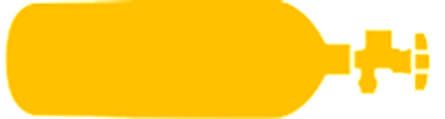 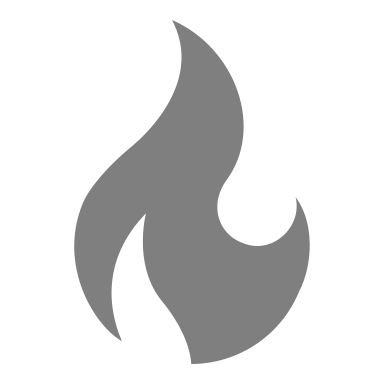 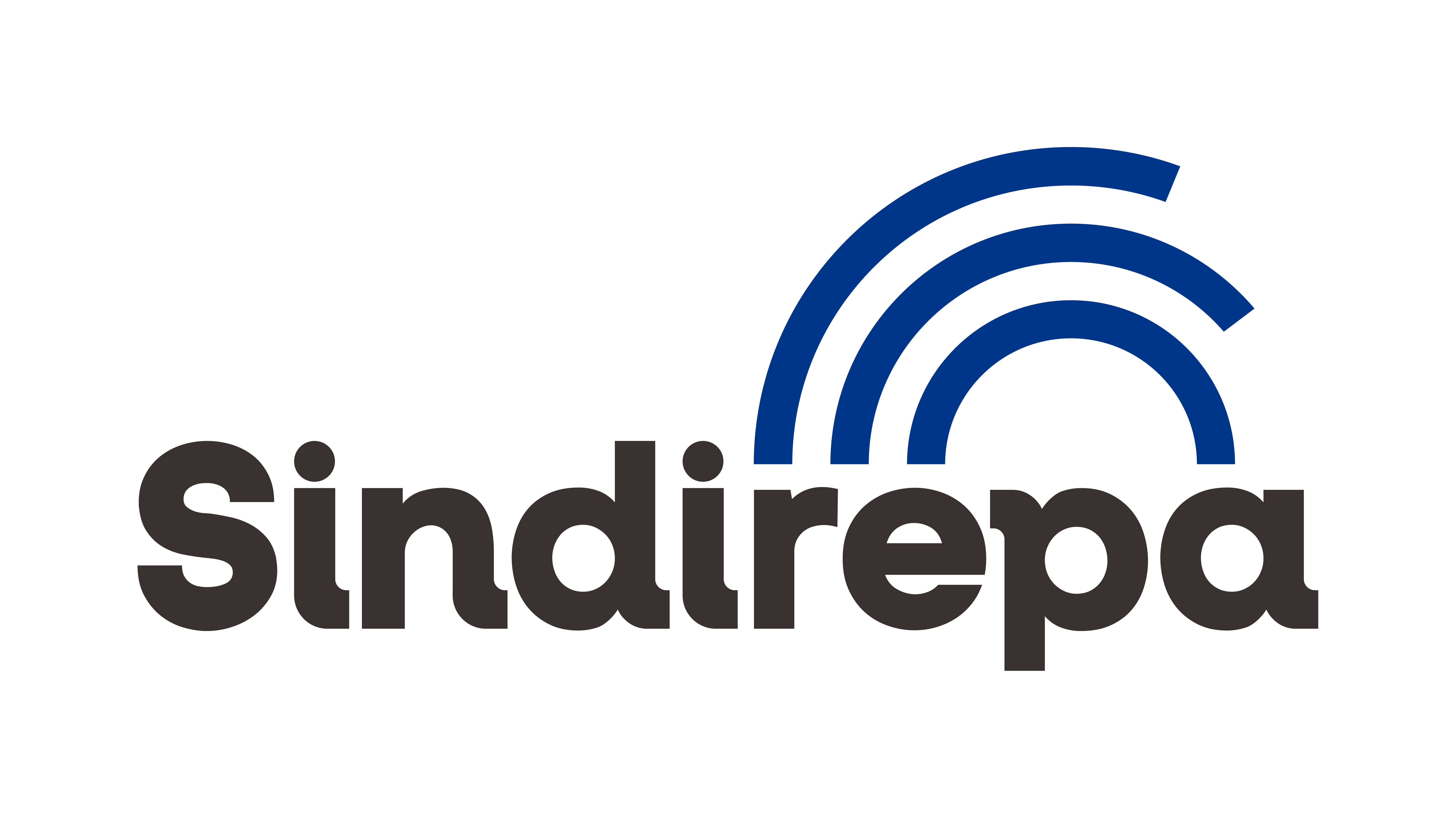 Importância do Litro de Gasolina 
Equivalente (LGE) e a Precificação 
do GNV
A metodologia LGE correlaciona o 
conteúdo energético 
dos principais combustíveis utilizados no Brasil utilizando os seguintes fatores para multiplicação do preço na bomba, usando o litro de gasolina como parâmetro:
O GNV perde transparência e competitividade com 
os ajustes de outros combustíveis
GNV
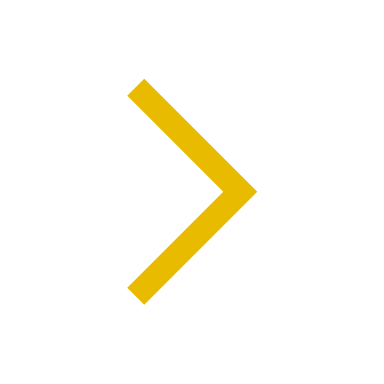 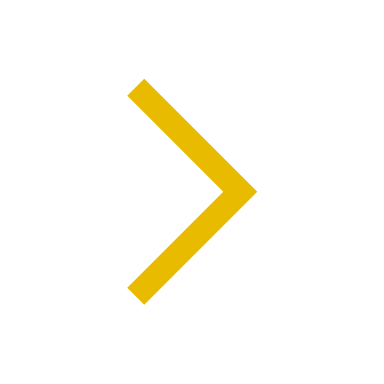 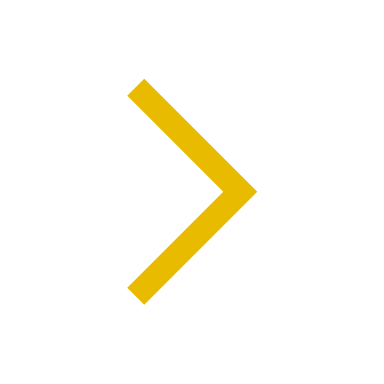 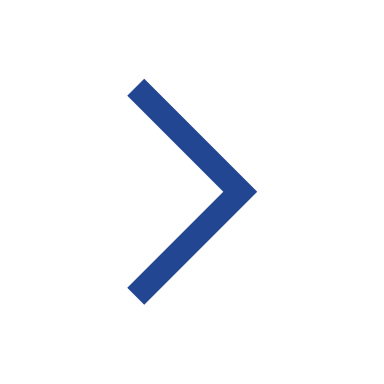 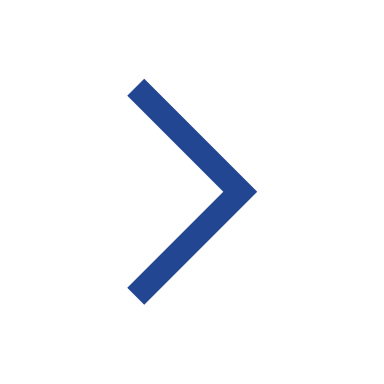 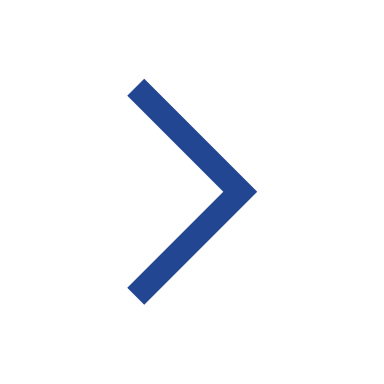 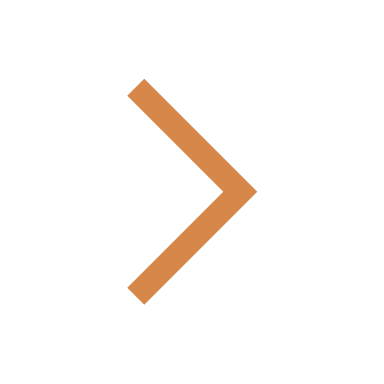 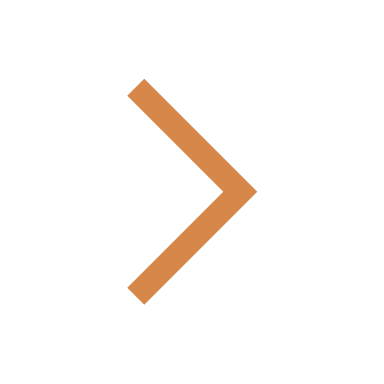 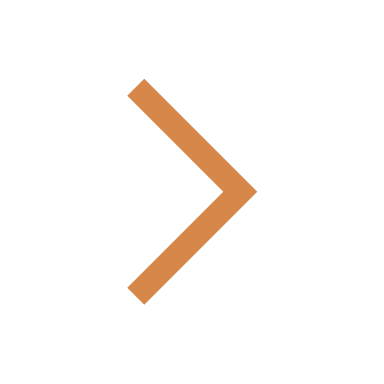 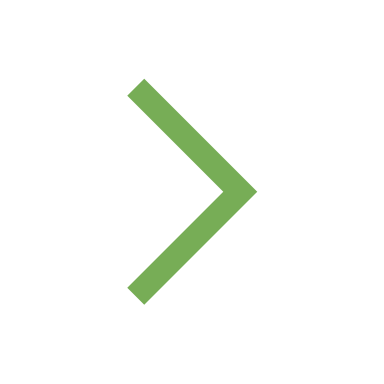 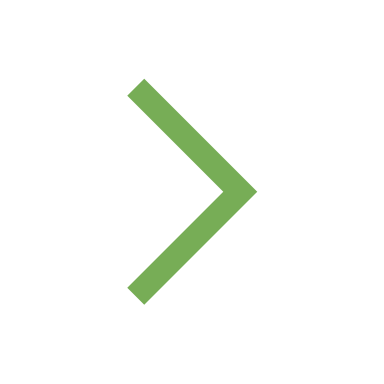 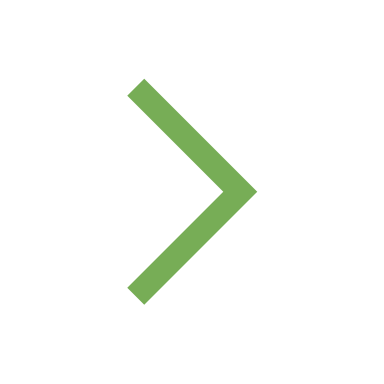 0,75425
Etanol
Promover o LGE 
ajuda o consumidor 
a tomar decisões informadas sobre combustíveis mais econômicos e sustentáveis
1,3911
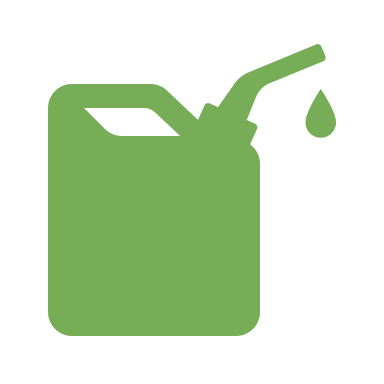 Diesel
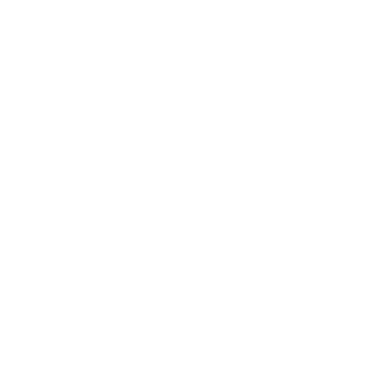 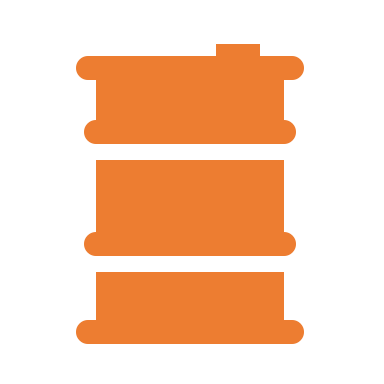 0,7895